Kornjača grafika
Ponavljanje
Koманде кoрњача графике
turtle.forward(n)  корњача се помера напред за n корака
turtle.backward(n) корњача се помера назад за n корака
turtle.left(n) корњача се окреће налево за n степени
turtle.right(n) корњача се окреће надесно за n степени
turtle.penup() корњача подиже оловку
turtle.pendown() корњача спушта оловку
turtle.color(c) боја оловке се поставља на боју c (назив је на енглеском језику, нпр. "red", "green", "blue")
turtle.width(n) дебљина оловке се поставља на вредност n
turtle.stamp() корњача оставља свој отисак
turtle.shape(s) корњача мења свој облик (нпр. "arrow", "turtle", "circle")
turtle.speed(n) корњача мења своју брзину кретања од 0 (најбрже) до 10 (најспорије)
Понављања у програмима:
Понављања у програмима се називају циклуси или петље
Бројачка петља for се користи када знамо колико пута треба да се наредбе понављају. 
Блок команди који ће се понављати је увучен 4 спејса и он се назива тело петље
Израда програма који исцртава квадрат
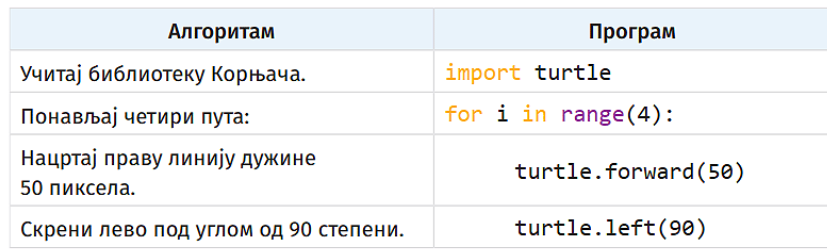 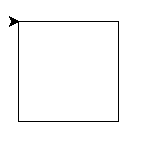 Правилни многоугао
Уопшти претходни програм тако да уместо цртања квадрата корњача црта неки други правилни полигон (на пример, једнакостранични троугао, правилни петоугао, правилни шестоугао и слично).
Правилан петоугао
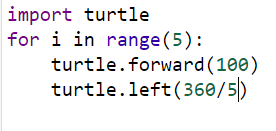 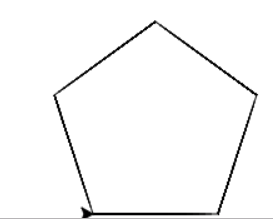 Правилан шестоугао
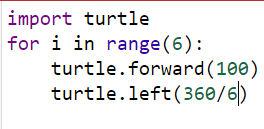 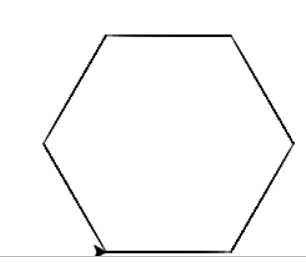 Напиши програм који црта правилан троугао, осмоугао....
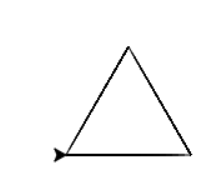 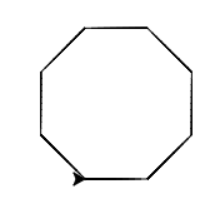 Правоугаоник
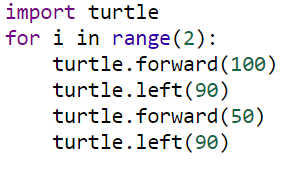 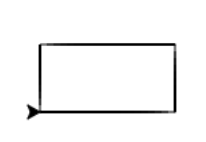 Ромб
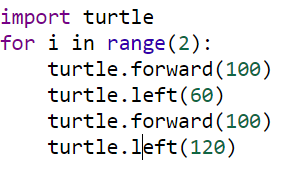 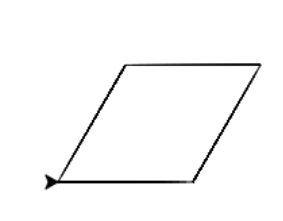 Испрекидана линија
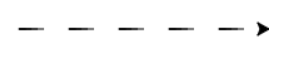 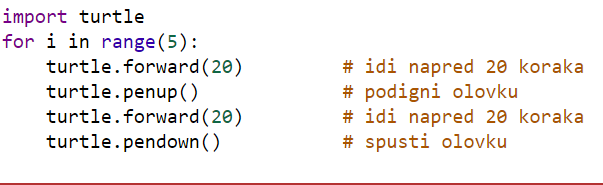 Звезда
Напиши програм у којем корњача црта звезду са пет кракова.
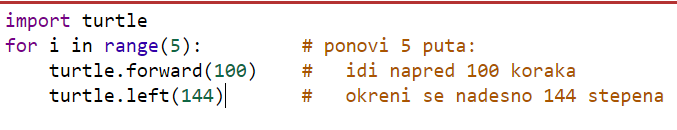 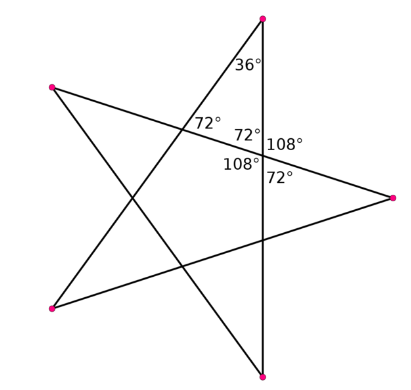 Размисли како да нацрташ
Степенице на горе
Степенице на доле
Квадратни сигнал
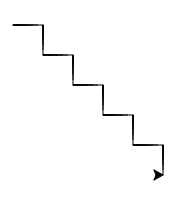 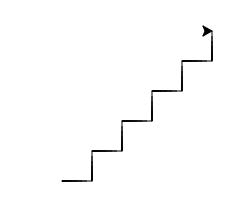 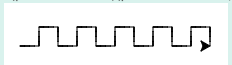